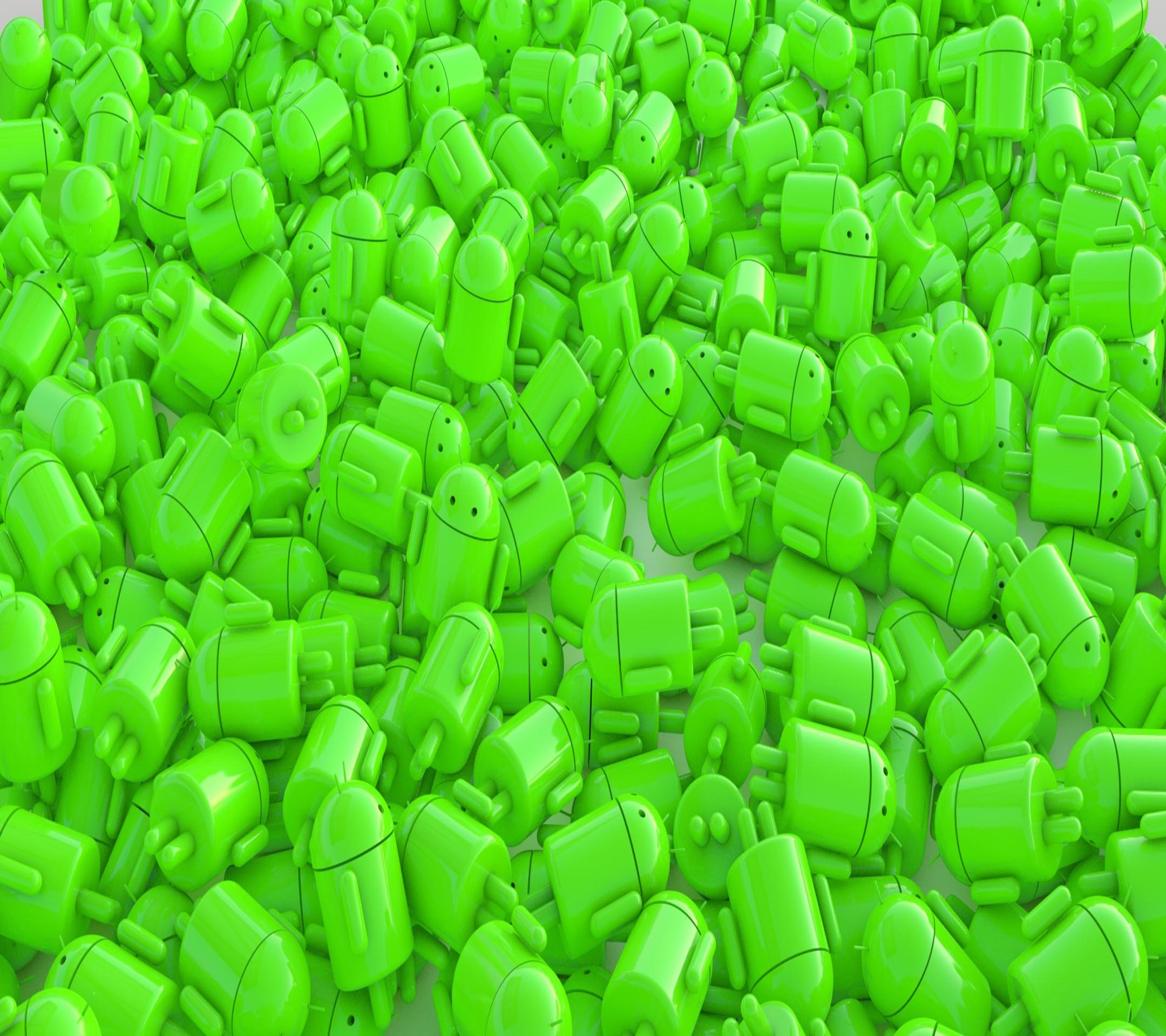 ما هو الأندرويد؟؟
تعريف شامل و كامل
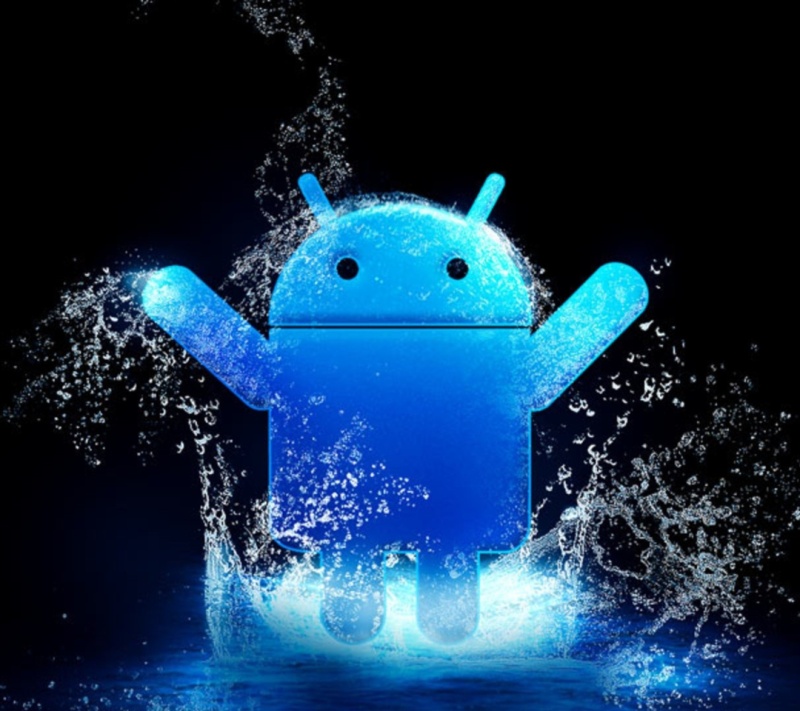 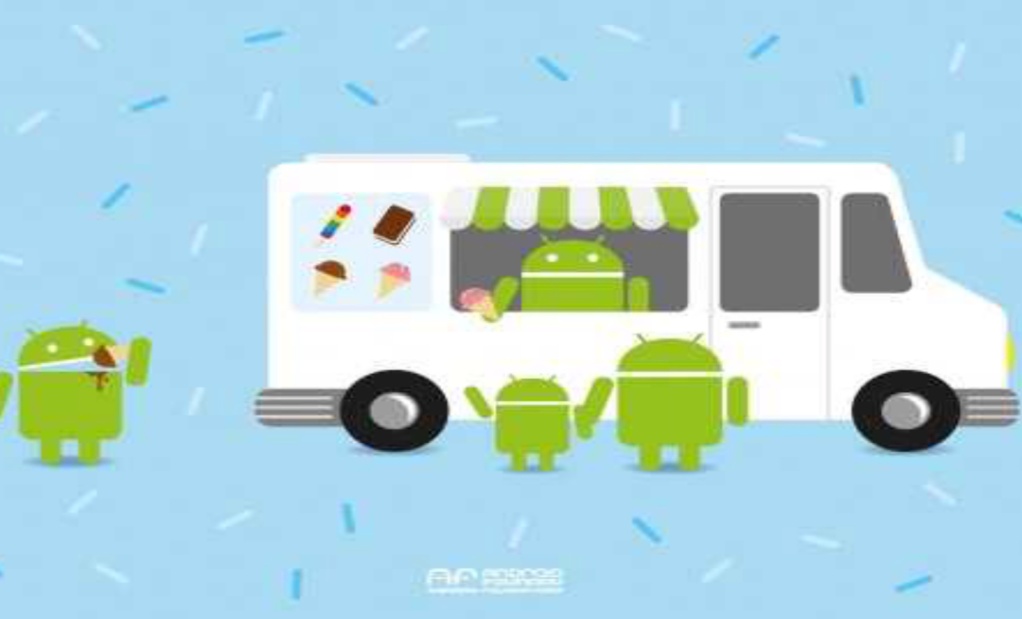 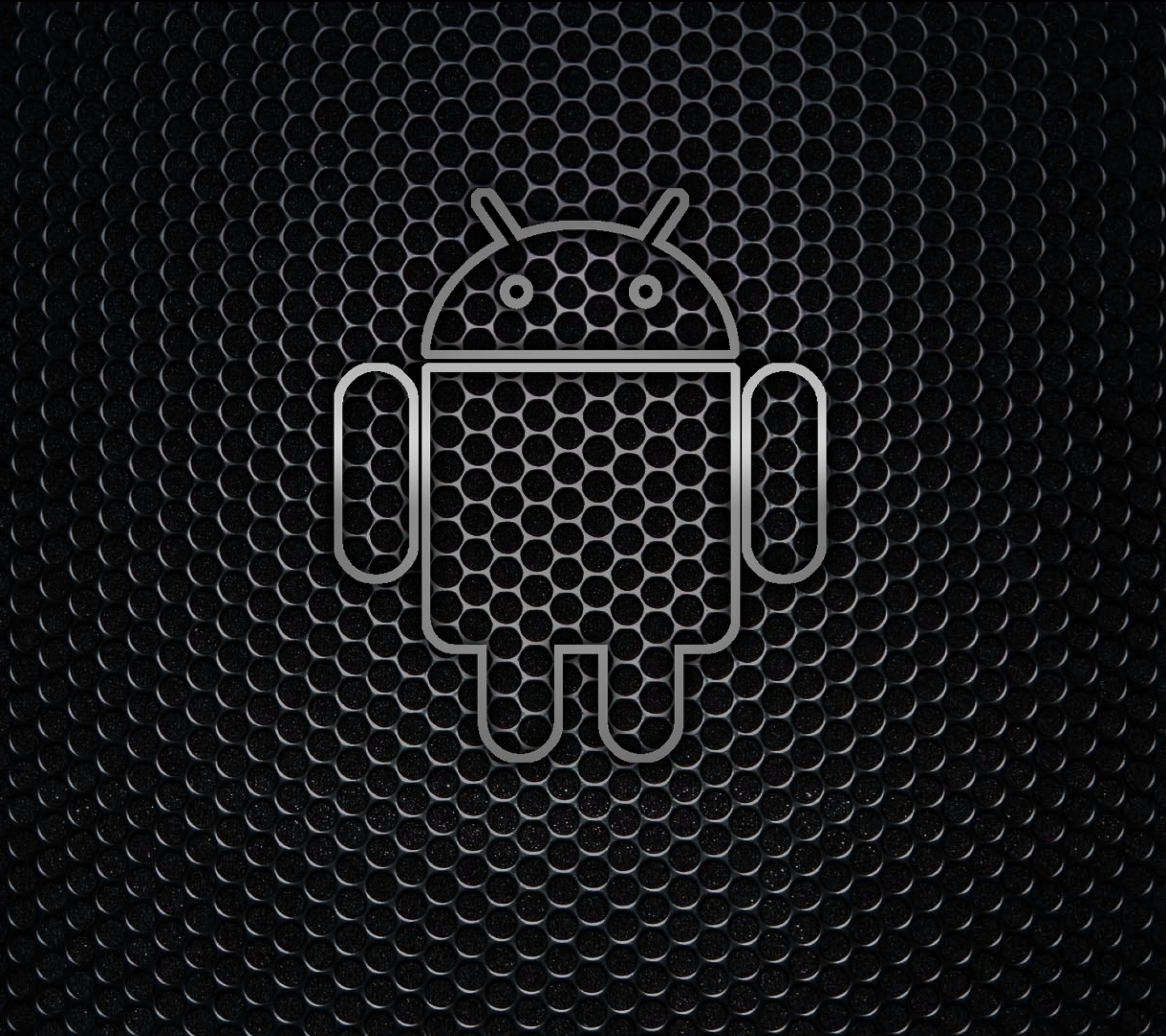 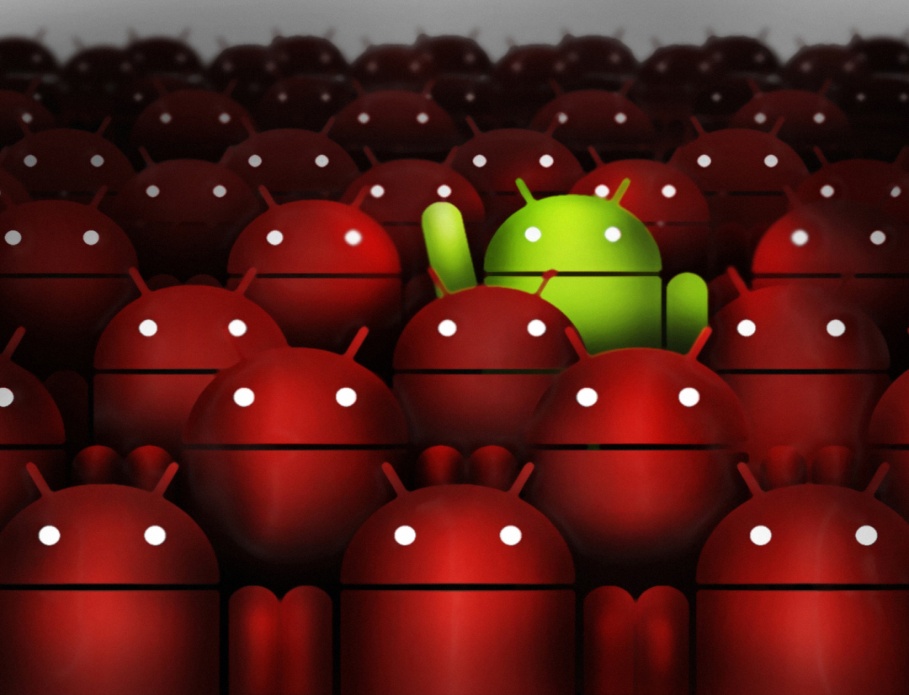 محاور الدورة
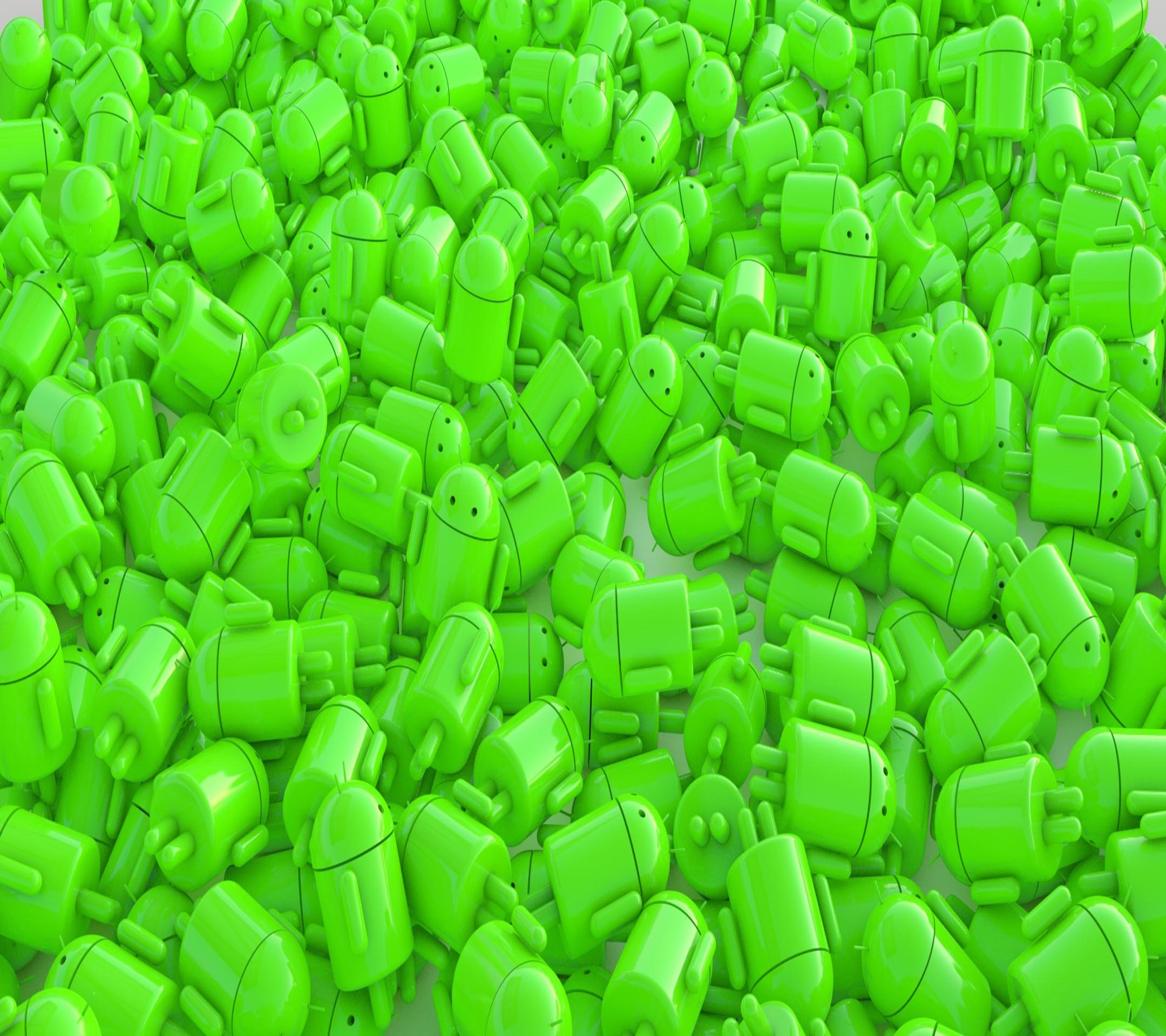 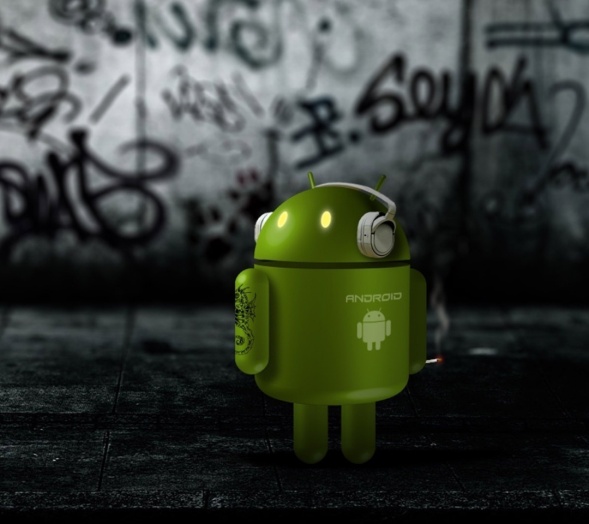 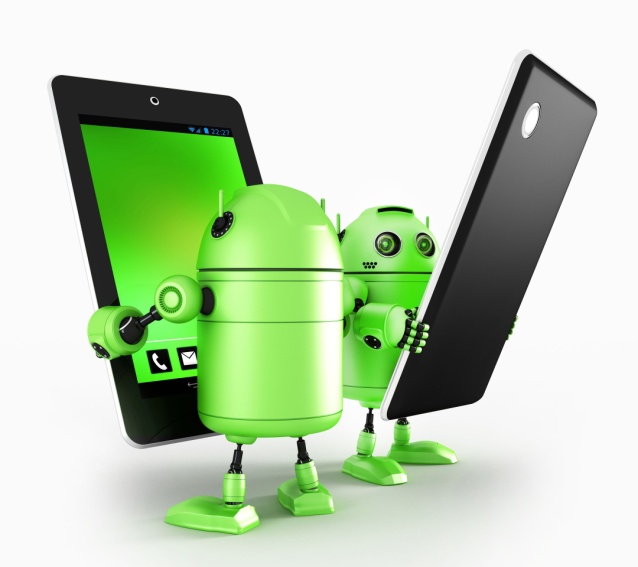 الهدف العام للبرنامج التدريبي
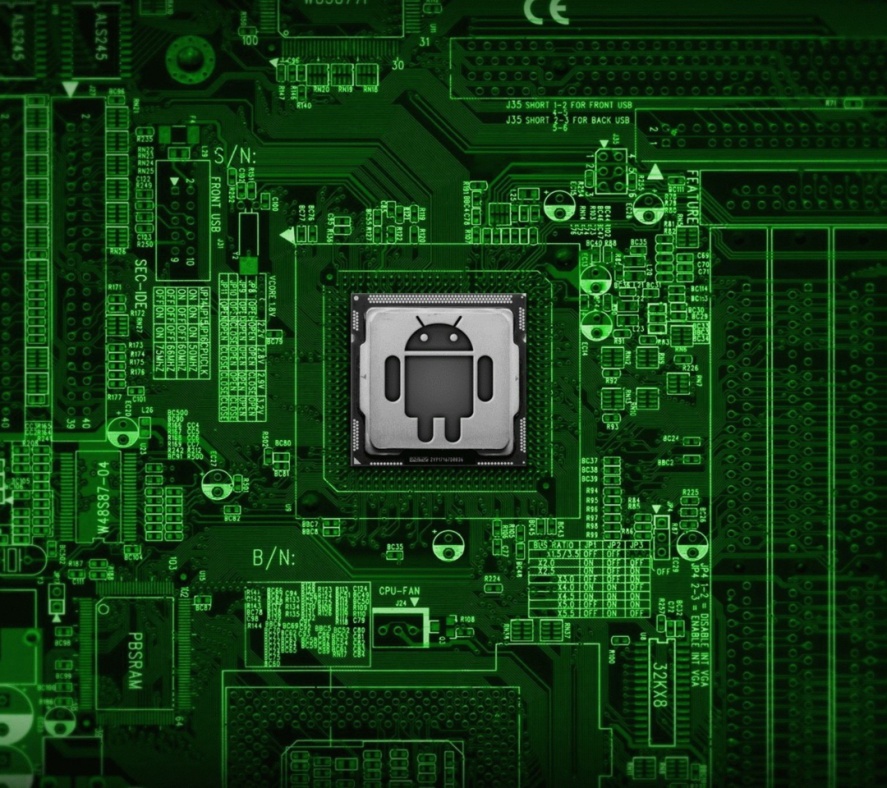 اكتساب مهارات الاستخدام.
معرفة شاملة ب الأندرويد كنظام تشغيل.
معرفة ميزاته.
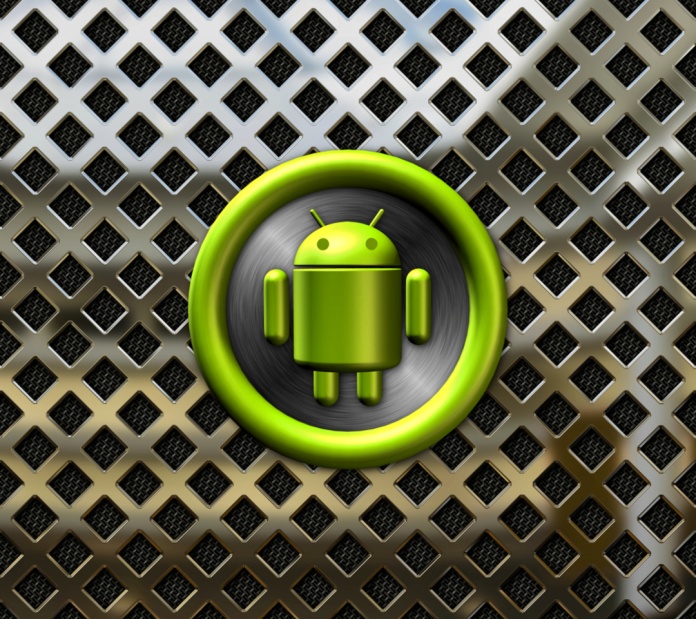 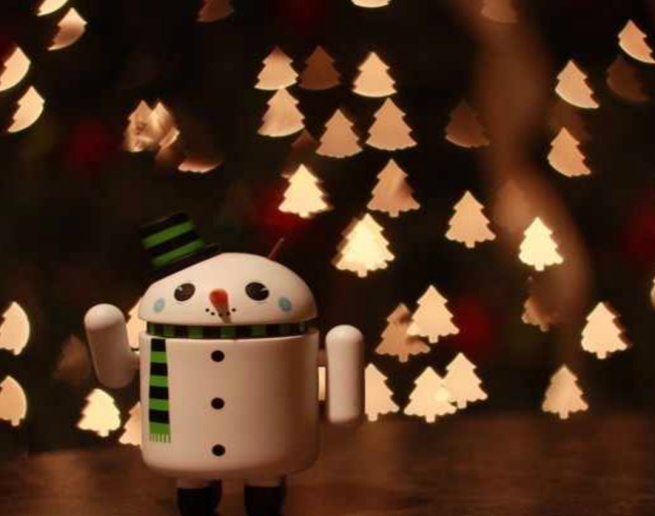 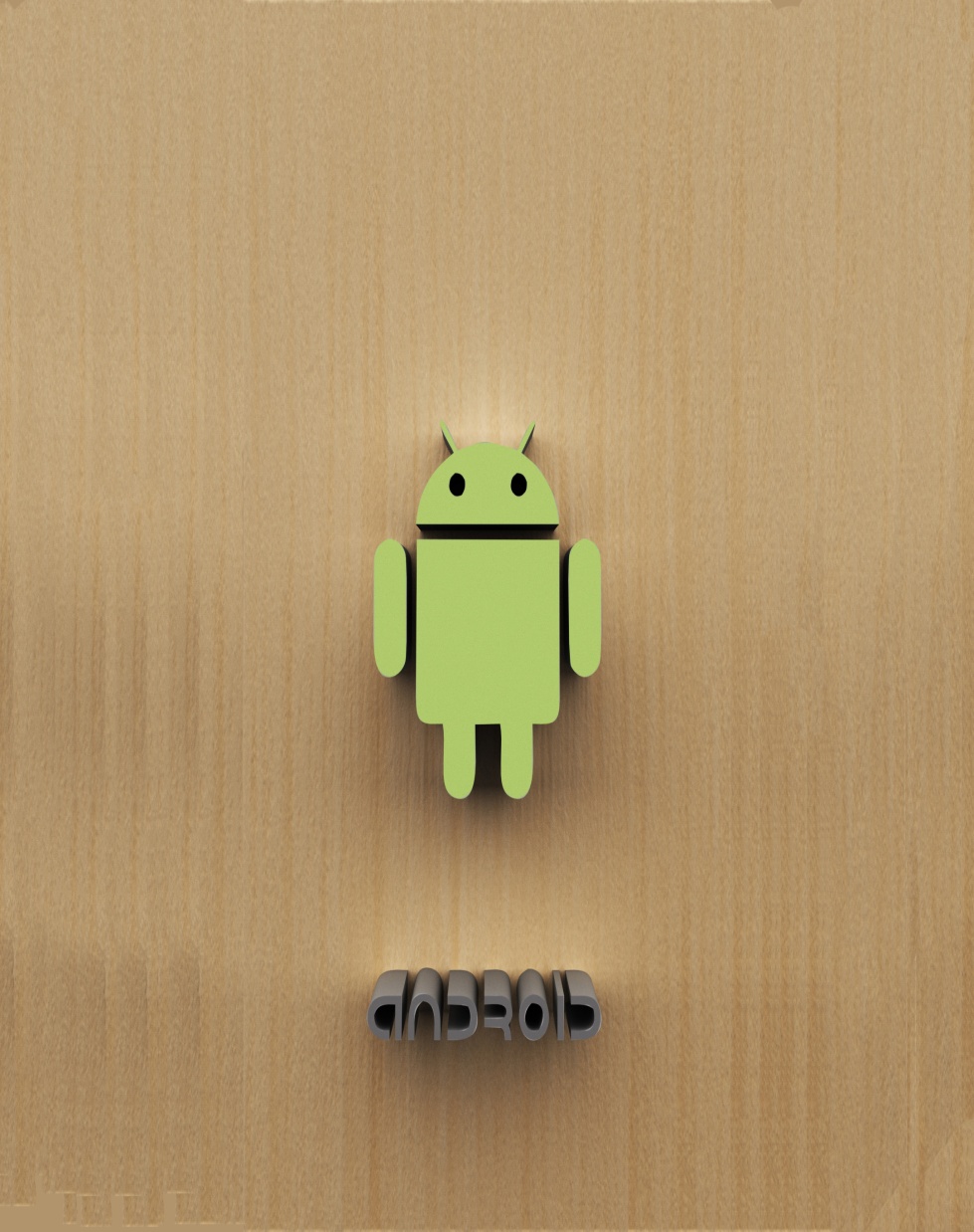 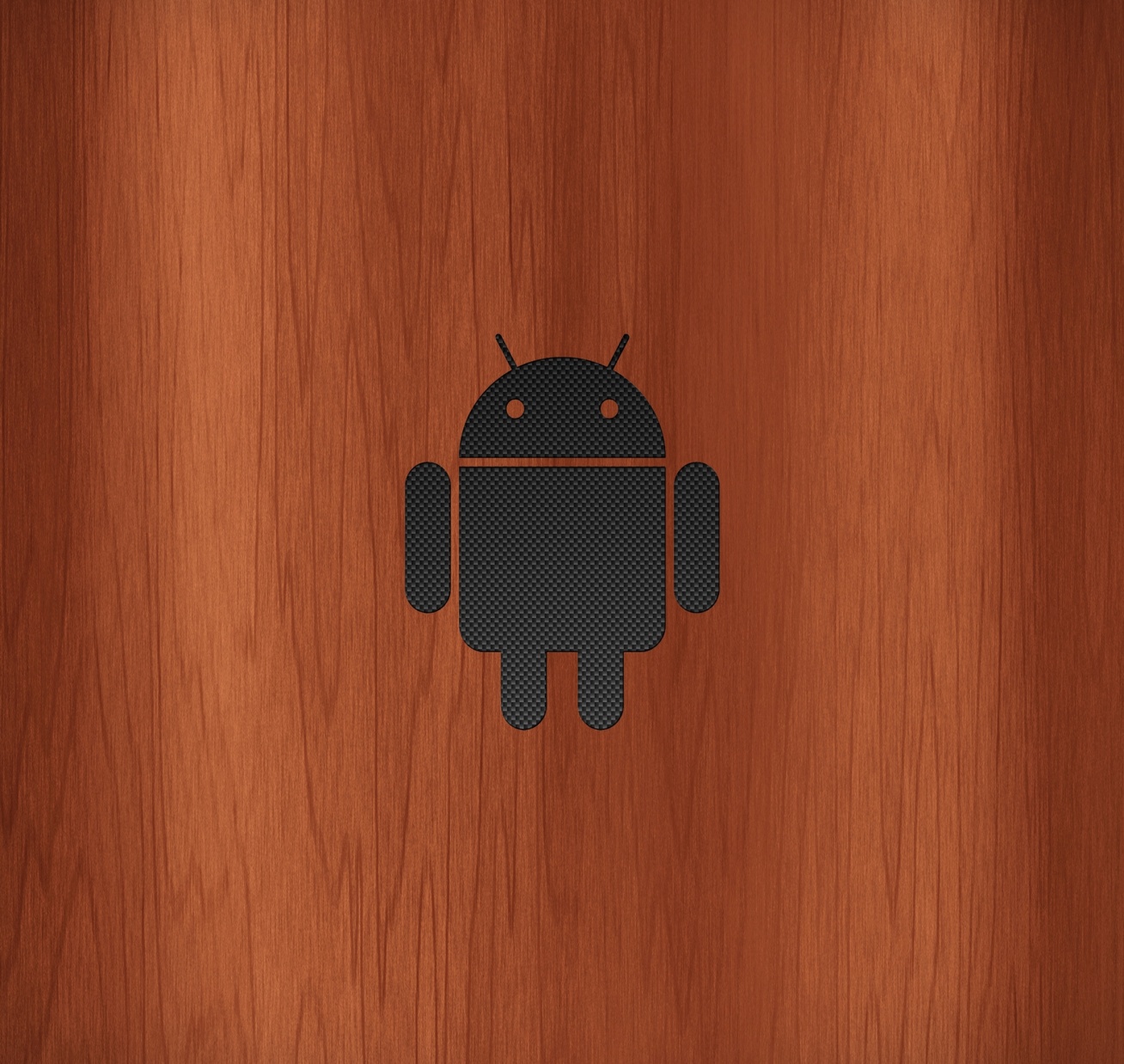 الأهداف التفصيلية للبرنامج التدريبي
بنهاية هذا البرنامج التدريبي نتوقع أن المشاركون قد حققوا النتائج الآتية (بمشيئة الله )
تزويد المشاركين بمفهوم الأندرويد .
التعرف على مميزات هذا النظام عن غيره .
التدريب على استخدام هذا النظام .
التعرف على بعض مصطلحات هامة حول نواة هذا النظام .
معرفة الماركت و أشهر برامج جوجل و الأندرويد .
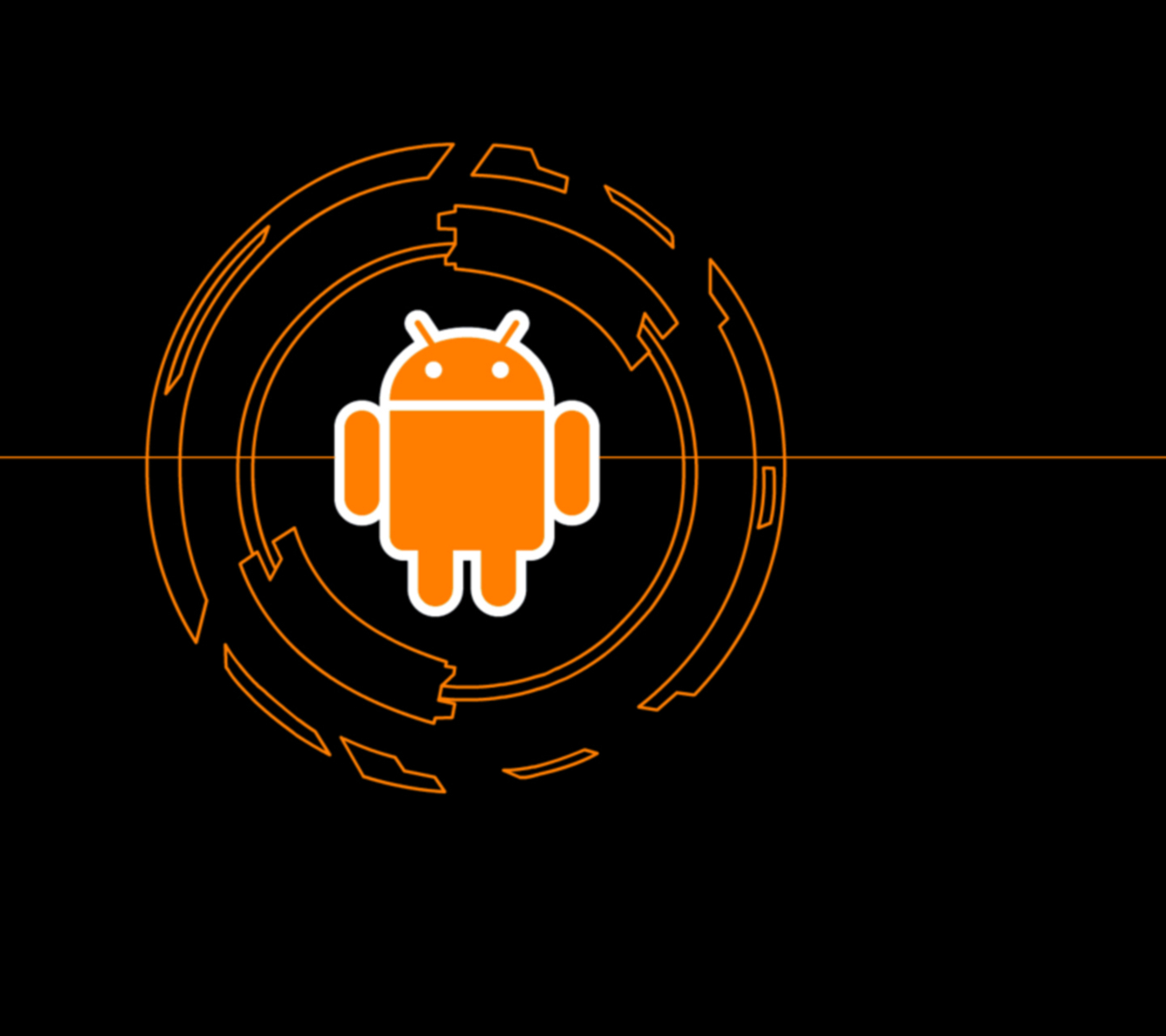 لنبدأ البرنامج
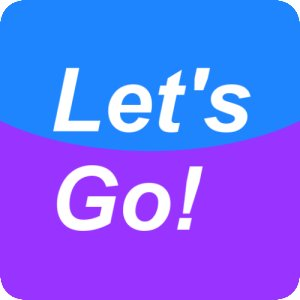 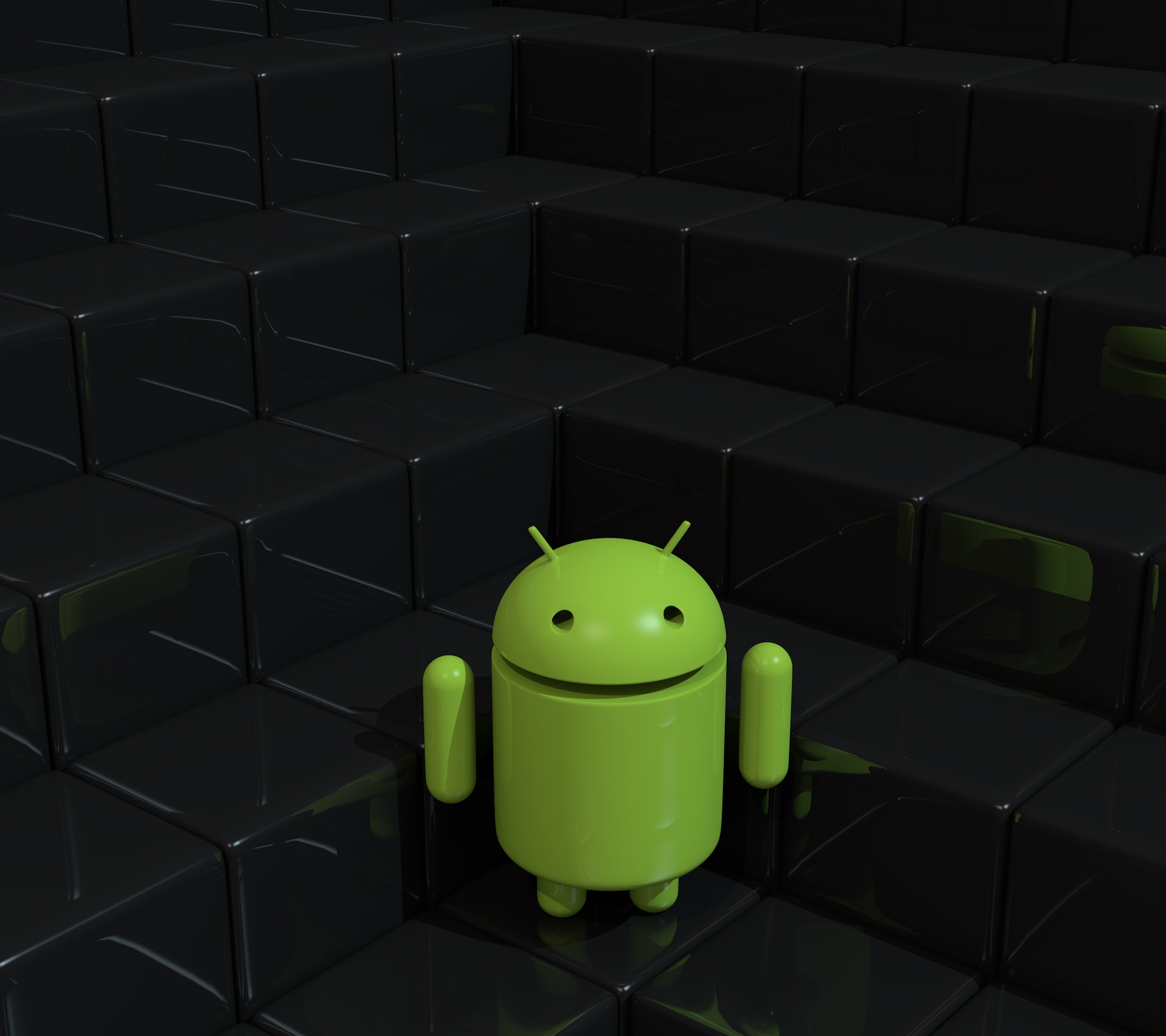 الوحدة التدريبية الاولى
تعريف الأندرويد
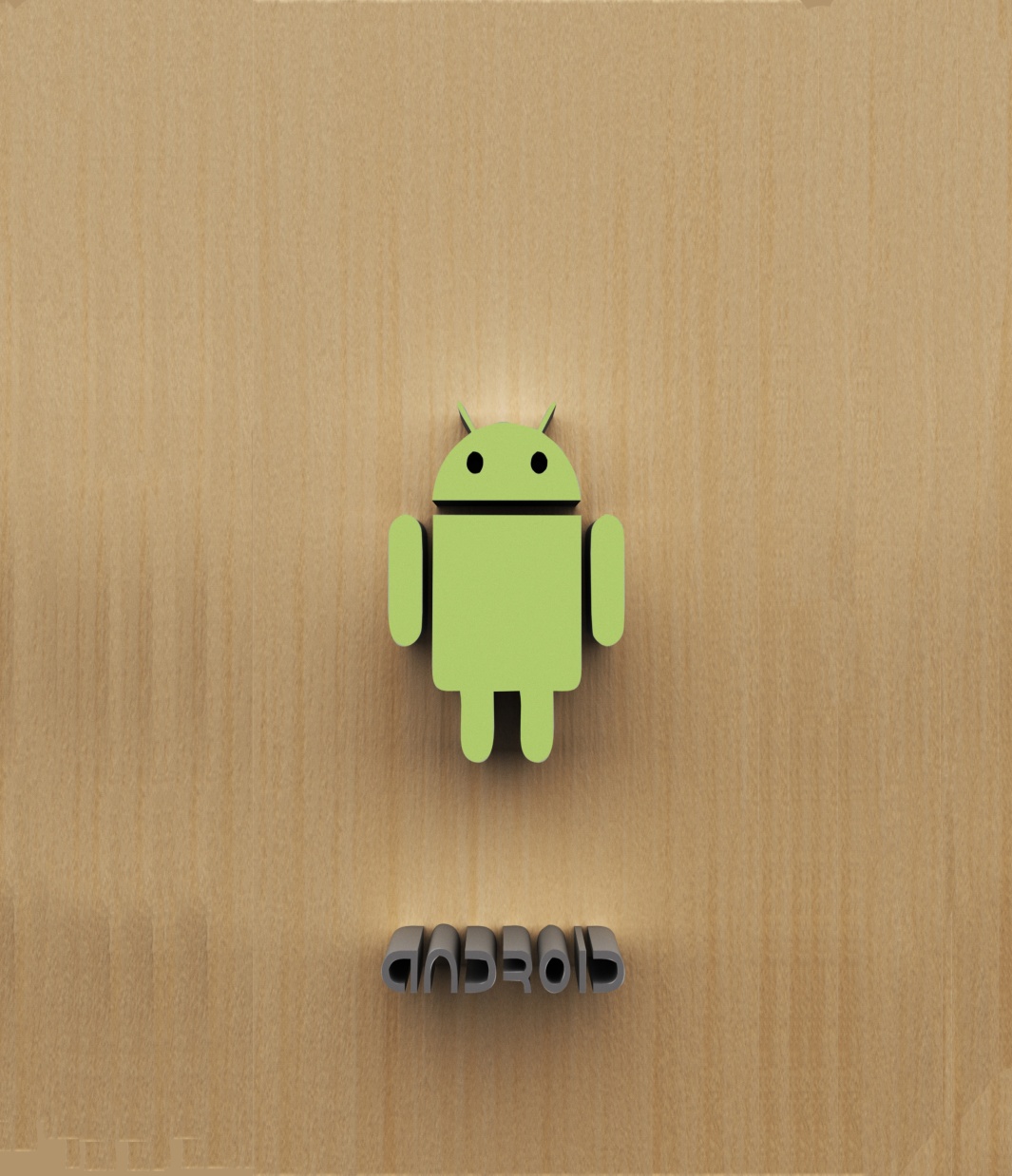 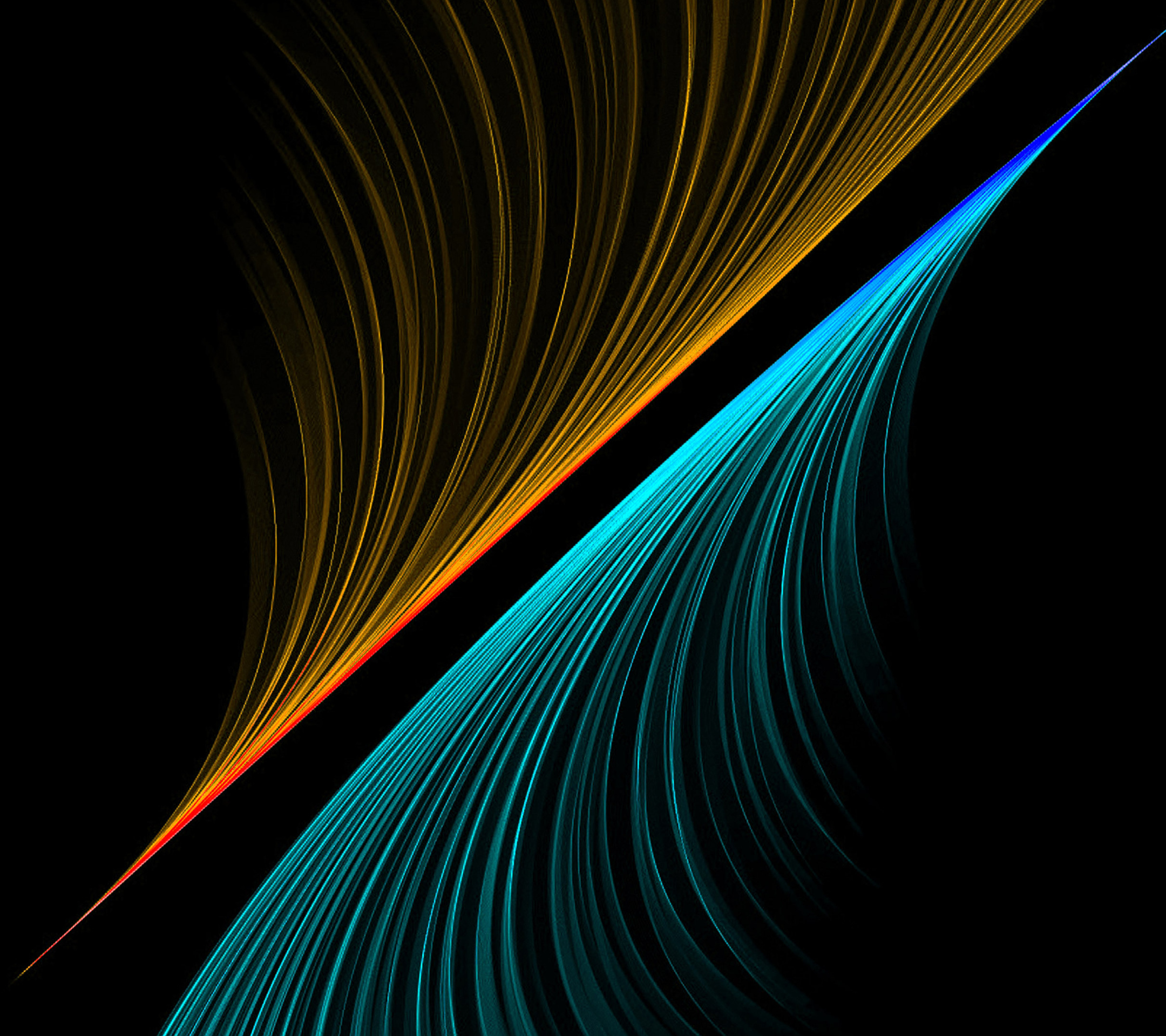 محتويات الوحدة التدريبية الأولى
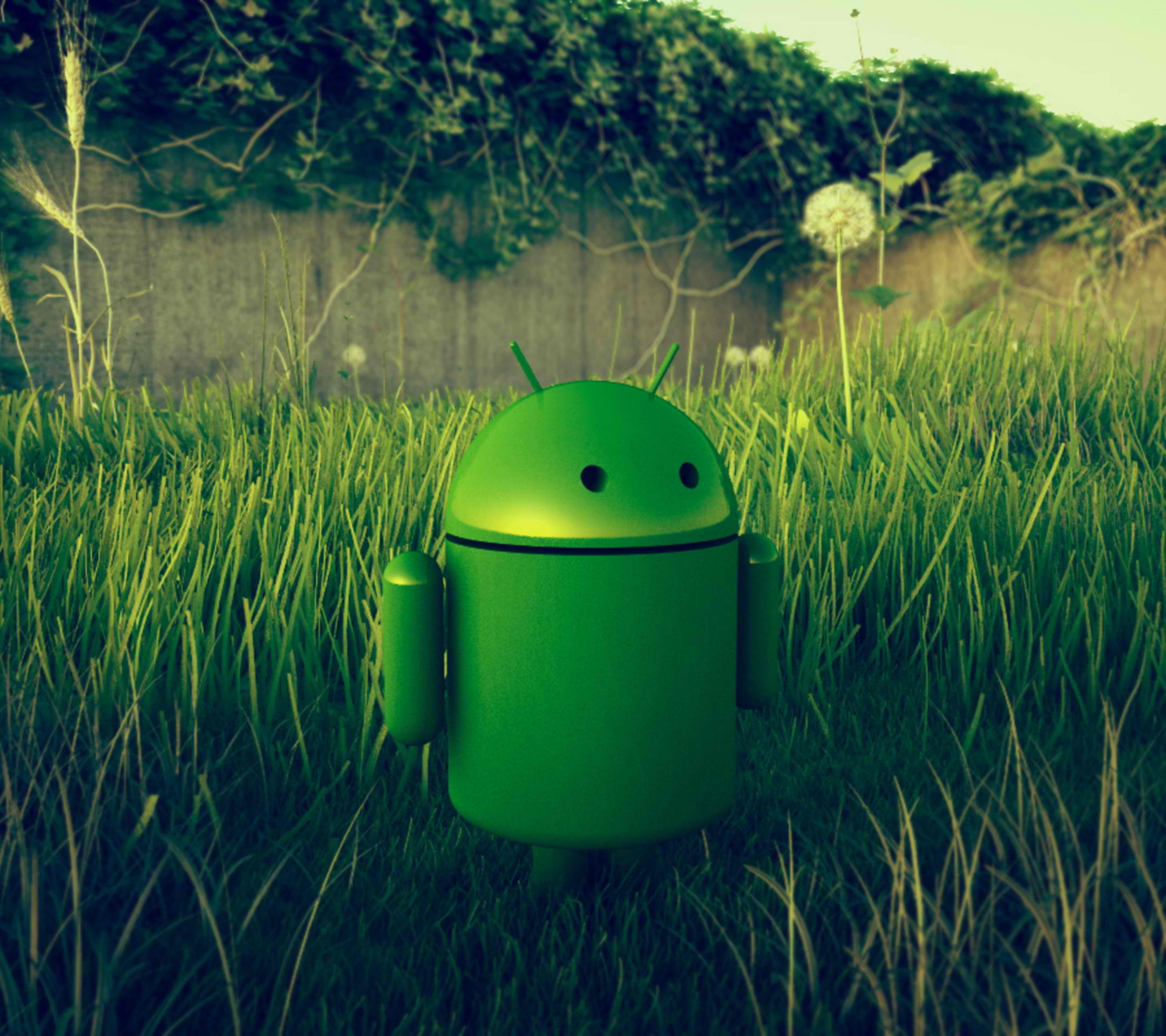 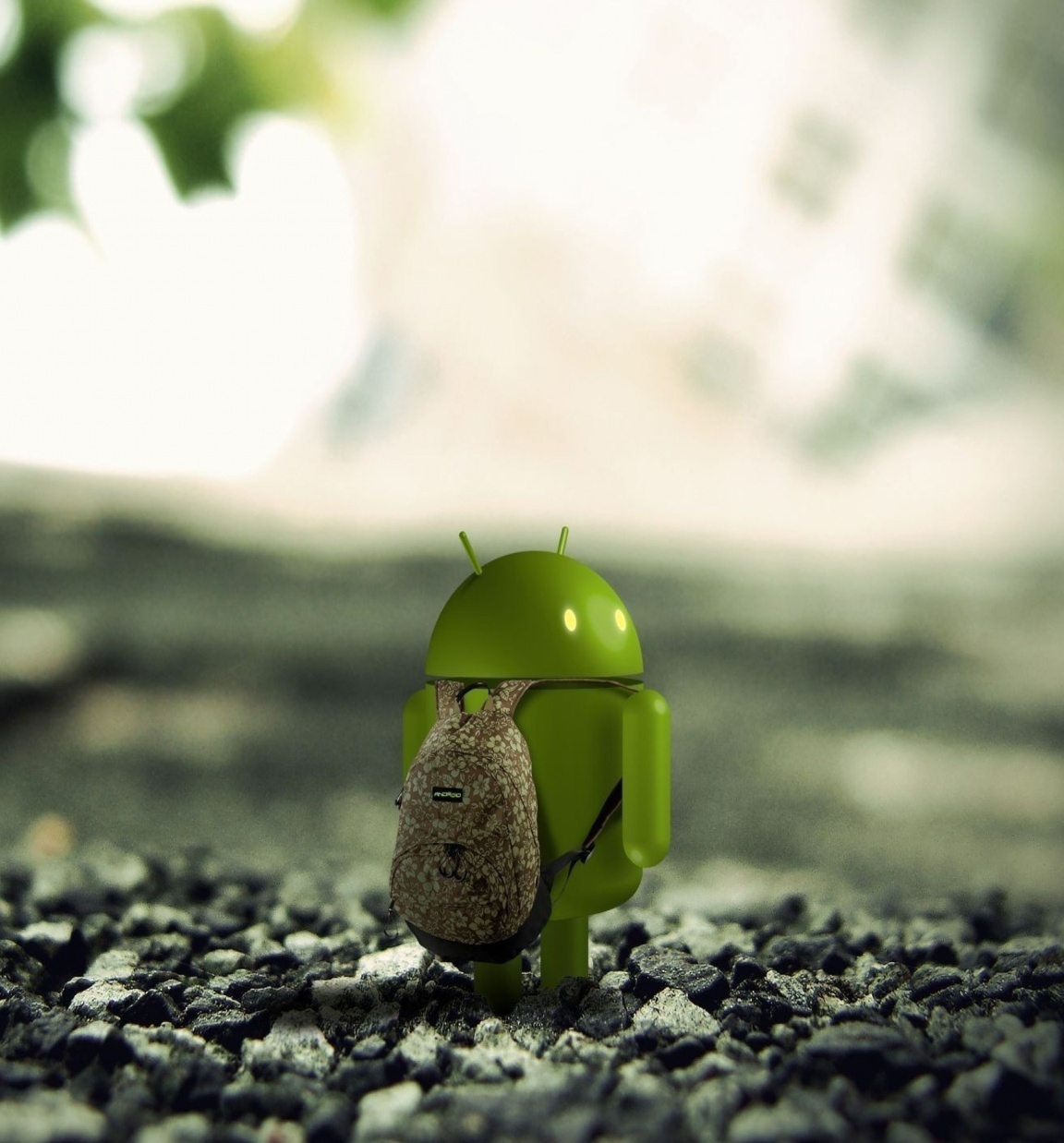 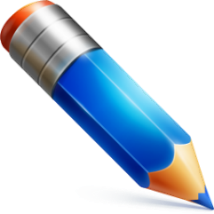 تعريف الأندرويد
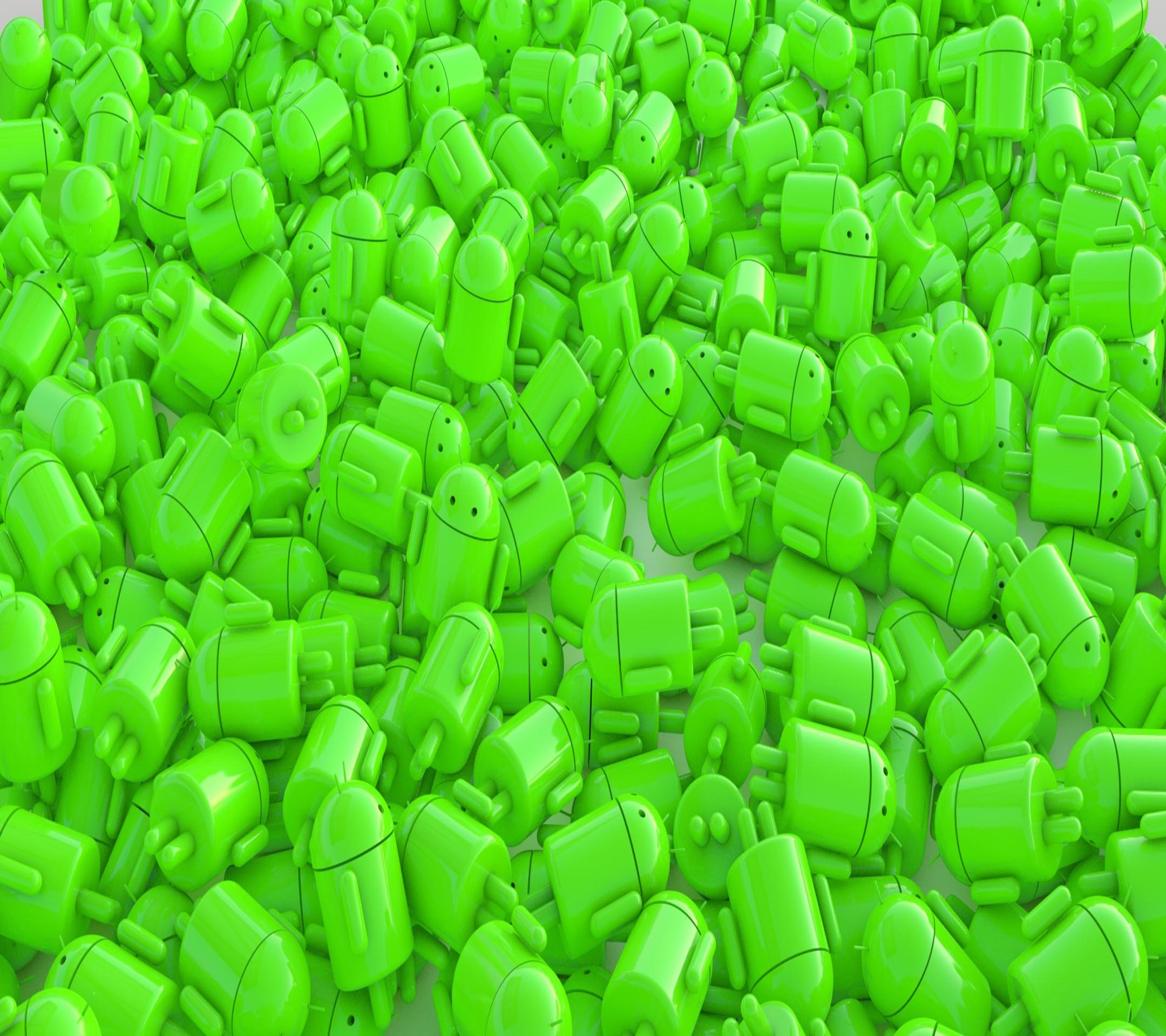 تعريف الاندرويد
أندرويد هو نظام مجاني و مفتوح المصد مبني على نواة لينكس صمم أساسا ل الشاشات ذات اللمس كالهواتف الذكية و الحواسيب اللوحية.
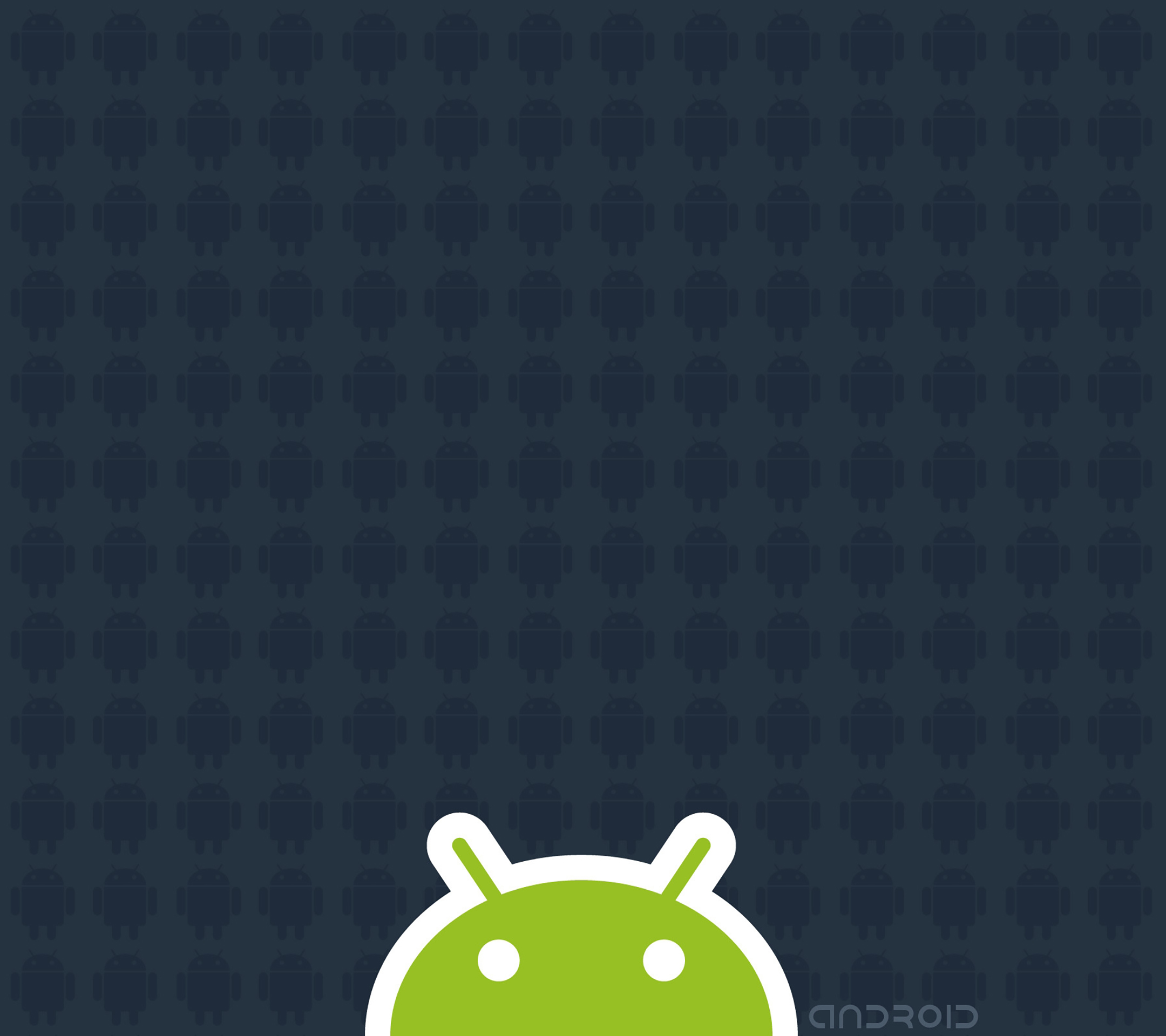 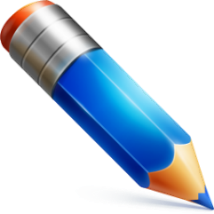 مميزات الأندرويد